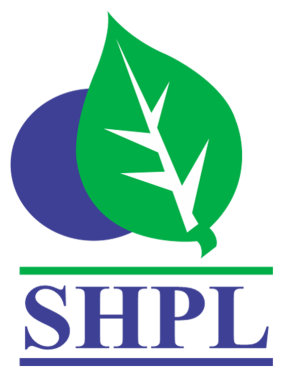 AQUA POTENS  PORTABLE HYDROGEN  GENERATING BOTTLE
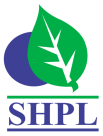 RELAX  REFRESH  RENEW
The tumbler will infuse dissolved free molecules of Hydrogen. Dissolved Hydrogen  has benefits like being absorbed by the body quickly, making water antioxidant,  reducing inflammation, reducing risk of metabolic syndrome, providing  neuroprotection for various diseases, reducing side effects associated with cancer  radiation treatment and more than 150 more benefits.
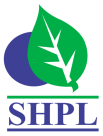 Portable Hydrogen Rich Water Generation Tumbler
What is hydrogen water?
Chemically represented with symbol H having atomic number 1.
75% of entire universe made up of hydrogen.  Smallest & Simplest element in universe &
Having capabilities to act at cellular levels in our body.
Hydrogen is natural Antioxidant.
Specifications
Hydrogen is qualified to cross blood brain barrier.
Initial source of water
: Purified water
Studies shows that hydrogen exerts an Antioxidant.  Anti-apototic, Auto-Inflammatory & Cytoprotective  Properties that are beneficial to cell
Voltage
: 220V, 50-60 HZ, SV, 2A
Battery Capacity
: 3000 mAh
Cup Capacity
: 500ml
pH
: 7.0 - 8.0
Feature
SPE Technology (Solid Polymer Electrolysis).
Less space consuming & can be connected with package  water bottle.
No more high alkaline or acidic water (mild alkaline)  Can Generate Ozone for Skin Care & Washing
Fruits & Vegetables.
Antioxidant Indices (ORP)
: up to -600mv
Dissolved Hydrogen
: up to 1200 ppb
Package composition
: Bottle, Inhaling Pipes,
User Manual, Android Charger
Fully charged Battery  Hydrogen Produce Cycle
: Can be used 60 times
: 3 and 10 minutes
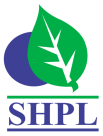 Two options for Hydrogen  gefntation:
3 minutes cycle for Hydrogen  genration upto 1200 ppb
10 minutes cycle for Hydrogen  genration upto 2200 ppb
Lid lock option
Easy to pour bottle top
Option for inhaling Hydrogen
Comes with pipe compatible  for inhalation
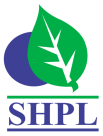 Beneﬁts of Inhaling  Hydrogen Gas
Improves Lung Function
Protects Airway Inﬂammation
Inhibition Of Oxidative Stress
Provides A Potential  Alternative Therapeutic Opportunity  For The Clinical Management Of  Asthma.
Eliminate  toxic wastes
Improves  brain health
Clearing inhalation  pathways in body
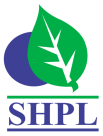 Make 1 liter packaged drinking  water Antioxidant, Hydrogen-rich
Compatible with almost all 1 liter  packaged drinking water bottle in  the market
Fill Antioxidant, Hydrogen-rich  water in an small spray bottle
Use for spraying on skin for  increased hydration
Antioxidant water helps in  eliminating toxic wastes on skin